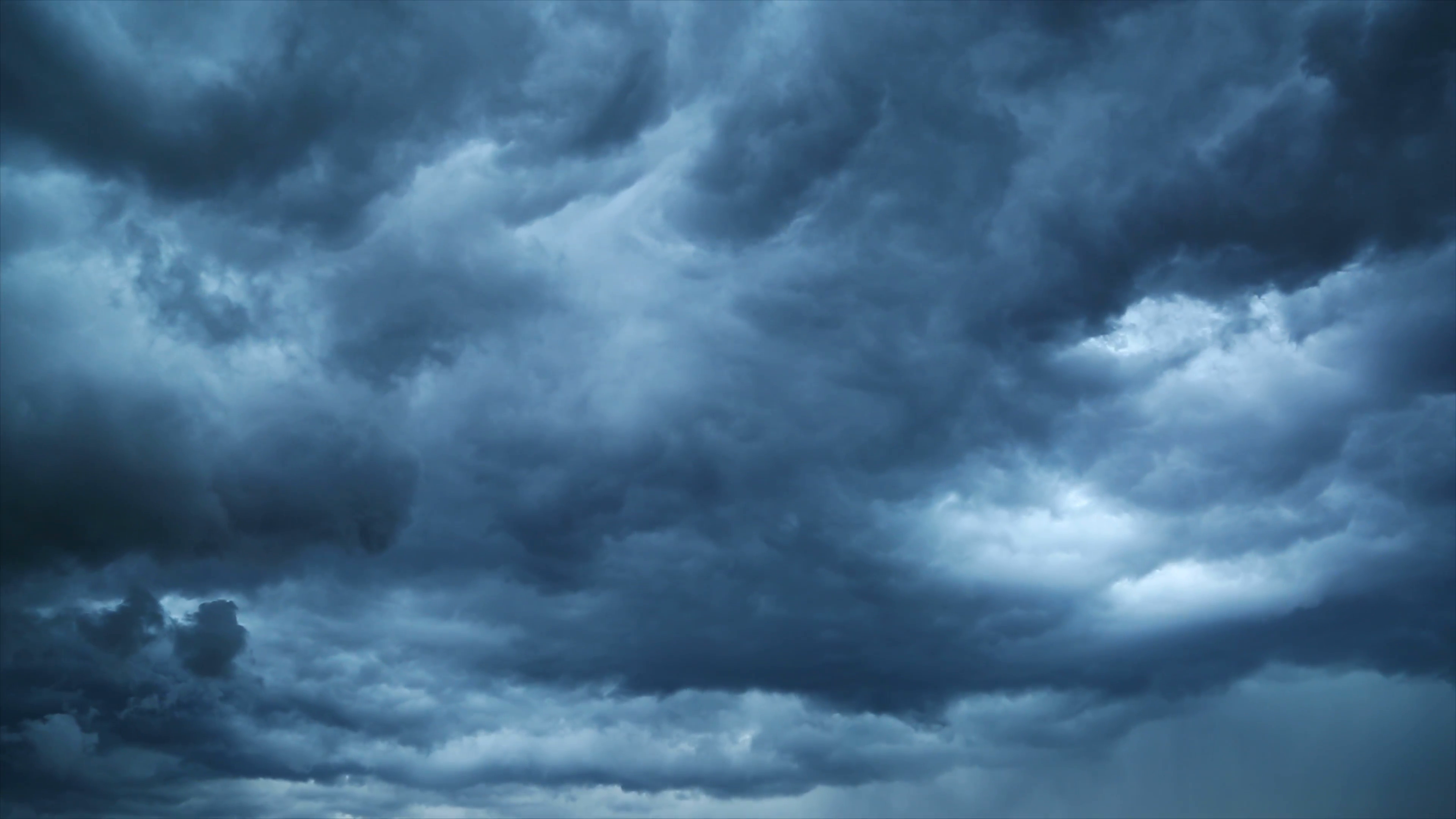 Chapitre 2
p.98-99
Loi des gaz parfaits
Les caractéristiques d’un gaz parfait
X
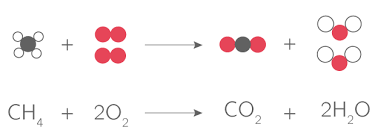 Il n’y a aucune interaction entre les particules 
(pas d’attraction, pas de réaction chimique, pas de gravité)

Les collisions sont parfaitement élastiques 
(les particules rebondissent sans perdre d’énergie)

Le gaz reste en phase gazeuse même à T = 0 K 
(logiquement, la substance devrait être solide à cette température)
X
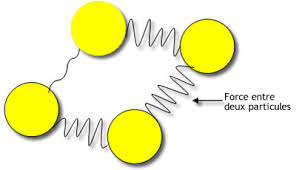 X
Il n’y a pas de gaz parfait dans la réalité. 
La théorie sert de référence pour des équations plus complexes.

La loi est une bonne approximation du comportement des gaz
à haute température et à basse pression.
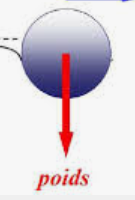 La loi des gaz parfaits
La loi des gaz parfaits met en relation la pression, le volume, la température et la quantité de gaz à un moment donné. 

Il n’est plus nécessaire de comparer deux situations (avant/après).


P: pression (kPa)
V: volume (L)
n: quantités de gaz (mol)
T: température (K)
R: constante des gaz (kPaL/molK)
Attention aux unités!
Chapitre 2
p.98-99
Loi des gaz parfaits
PV = nRT
PV = nRT
Nombre de moles (mol)
Température (K)
Pression (kPa)
Volume (L)
Chapitre 2
p.98-99
Loi des gaz parfaits
RESPECTEZ LES UNITÉS DE MESURE!
Nombre de moles (mol)
Température (K)
Pression (kPa)
Volume (L)
PV = nRT
PV = nRT
Détermination de la constante 
des gaz: R
À TPN, le volume molaire est 22,4 L/mol, 
T= 0 oC (273 oK) et P=101,3 kPa.
De la loi des gaz parfaits, nous avons:
La constante R est déterminée de façon empirique (expérimentation en laboratoire).

Ceci permet de regrouper les quatre variables dans une seule équation.
Chapitre 2
p.98-99
Unité de la constante des gaz parfaits
Nous n’utilisons pas ces valeurs…

Pour votre culture personnelle seulement!
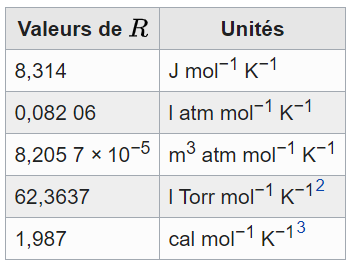 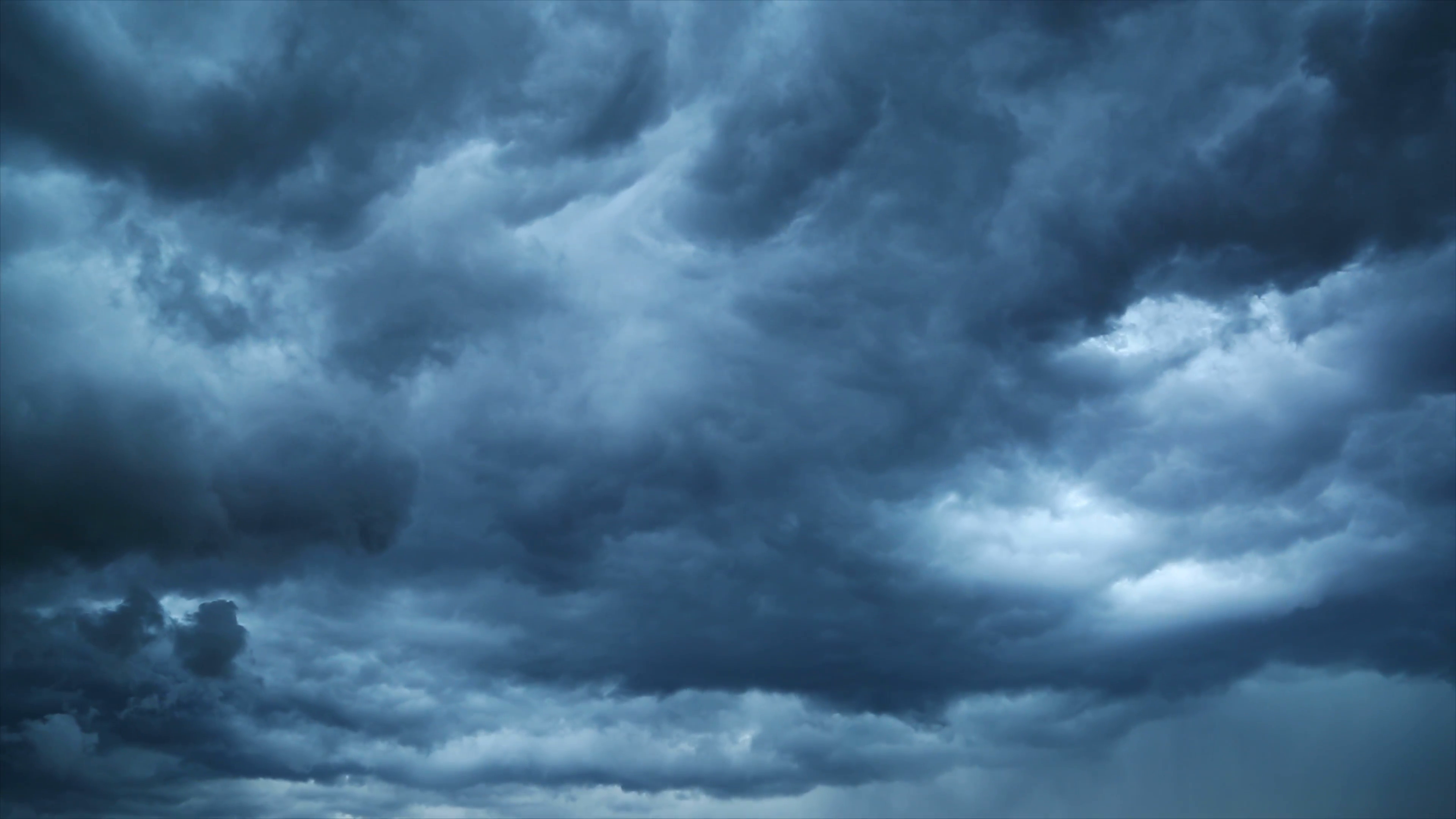 Chapitre 2
p.98-99
Exemple
Si vous avez terminé, complétez:
p. 100 #2 à 6
p. 111 #2
p. 114 #8 à 10
Chapitre 2
p.98-99
Exemple 1 (Cahier OS chap. 2 exercices suppl. p.8 #4)
Quel est le volume de 48,15 g de méthane (CH4) à TPN?
4- Réponse
1- Données
2- Formule
3- Calculs
V = 67,2 L
3 mol
Si vous avez terminé, complétez:
p. 100 #2 à 6
p. 111 #2
p. 114 #8 à 10
Chapitre 2
p.98-99
Exemple 1 (Cahier OS chap. 2 exercices suppl. p.8 #4)
Dans un contenant de 5 L est placé un gaz (He) sous une pression de 200 kPa. Quelle est la quantité de gaz (He) à la température de -10 oC?
1- Données
2- Formule
3- Calculs
4- Réponse
n = 0,46 mol
Rappel!
TPN (Température et Pression Normales) est une condition où: 
T = 0 oC ou 273 K 
P = 101,3 kPa.
Et le volume molaire = 22,4 L/mol (n = 1 mol)
Il n’est plus nécessaire de mémoriser cette valeur.

On peut la calculer!
C’est aussi vrai pour les conditions TAPN!
TAPN (Température ambiante et Pression Normales) est une condition où: 
T = 25 oC ou 298 K 
P = 101,3 kPa.
Et le volume molaire = 24,5 L/mol (n = 1 mol)
Il n’est plus nécessaire de mémoriser cette valeur.

On peut la calculer!
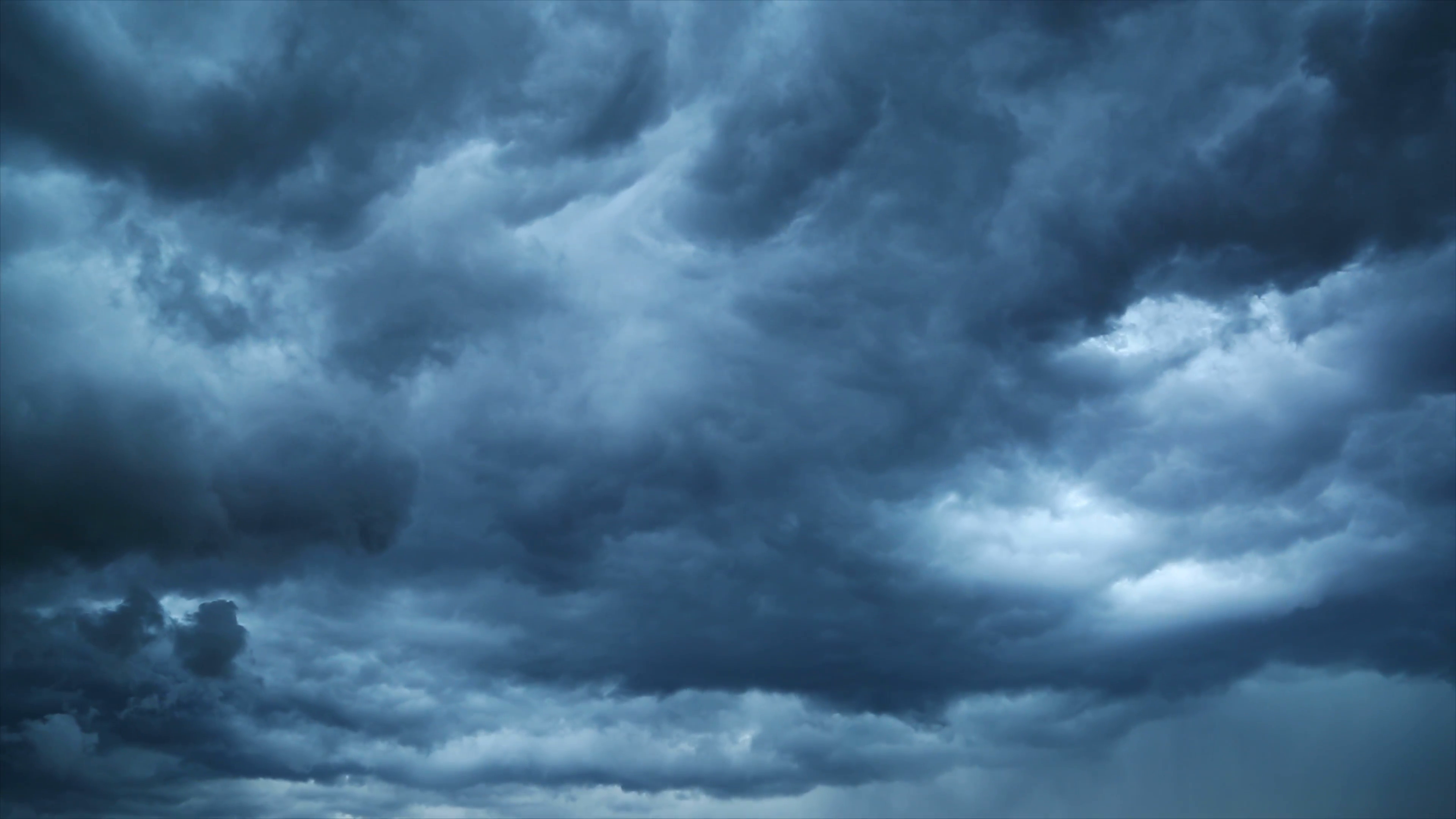 Chapitre 2
p.98-99
Devoir
Chapitre 2
p.98-99
Devoir
Gaz parfaits
p. 100 #2 à 6 – terminer en devoir
p. 111 #2
p. 114 #8 à 10
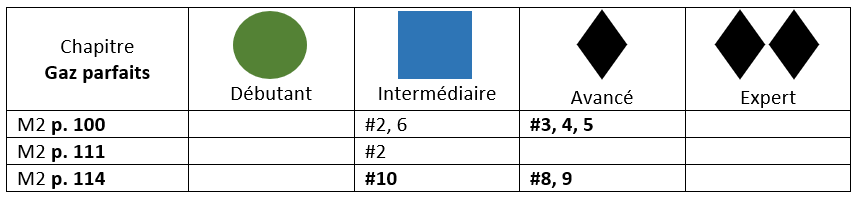